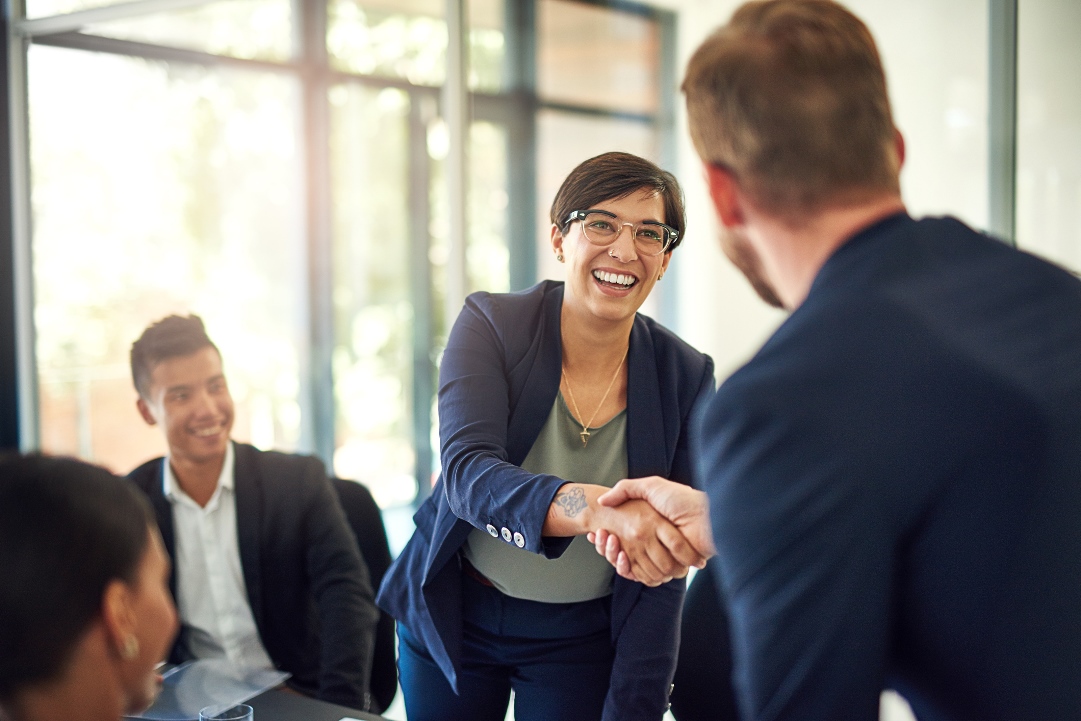 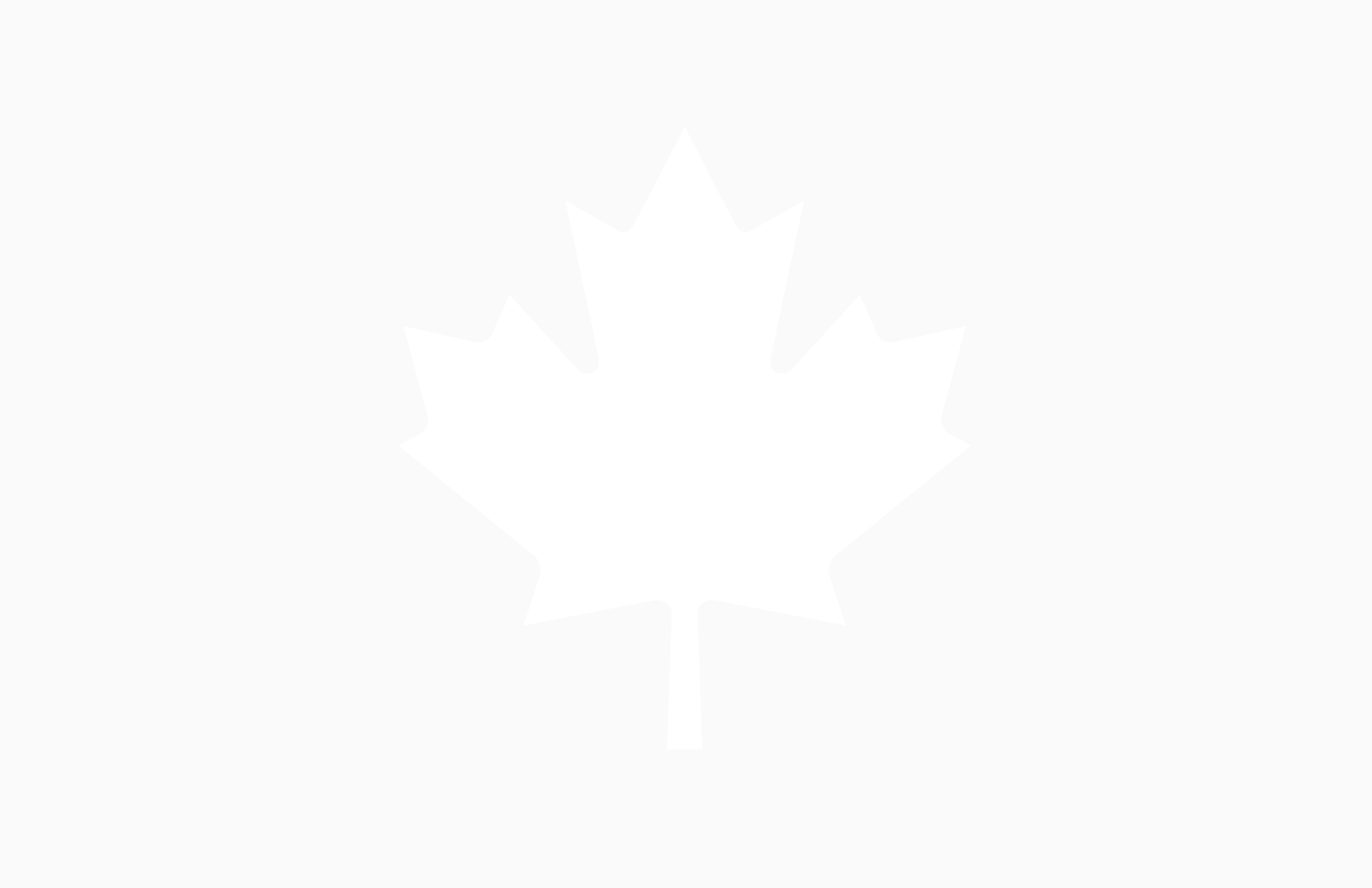 Banque de mobilité nationale
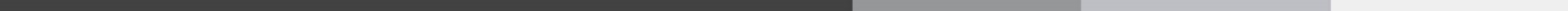 Une initiative du projet de refonte de la dotation
1
APERÇU DE LA SESSION
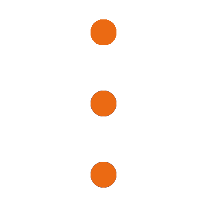 Contexte du projet de la Banque de mobilité nationale

Banque de mobilité nationale
Ce que c’est 
Démo – formulaire du candidat
Démo – formulaire de recherche 			  du gestionnaire
Ressources 

Période de questions
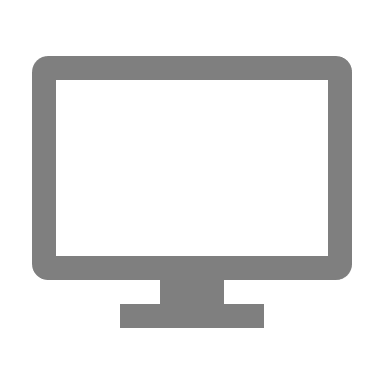 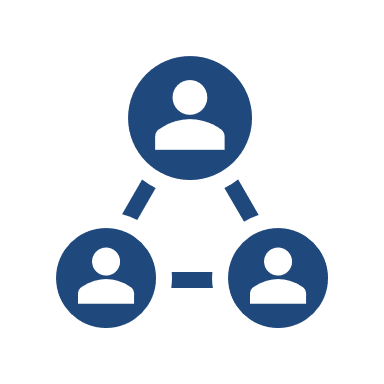 2
PROJET DE REFONTE DE LA DOTATION
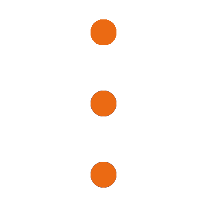 Est né d’une frustration générale au sujet du programme de dotation

A reçu un appui et soutien généralisé de la part des cadres

S’aligne avec la philosophie « Les gens d’abord » de l’Agence
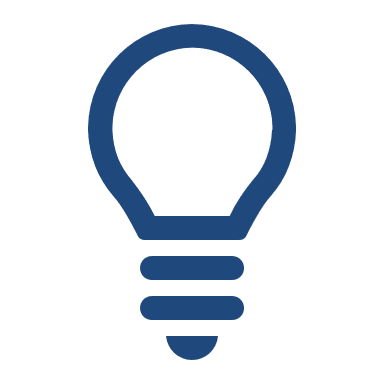 CE QUE NOUS AVONS ENTENDU – MOBILITÉ DES EMPLOYÉS
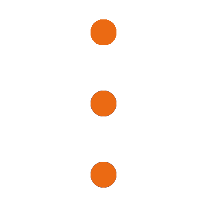 Les employés veulent :

Un meilleur accès aux opportunités d’emploi  

Un processus de candidature simplifié
Lorsqu’on leur a demandé ce que serait la pire chose qu’on puisse faire à la dotation, les gestionnaires et les employés ont été unanimes à répondre : « rien ».
3
QU’EST-CE QUE LA BANQUE DE MOBILITÉ?
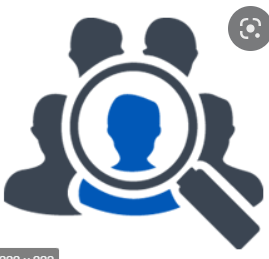 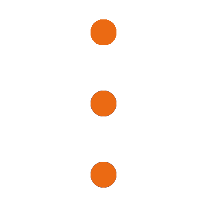 Un outil créé pour les employés et les étudiants de l'Agence, leur permettant d’élargir leur mobilité au-delàde leur secteur ou région.

Permet de faire connaître leurs intérêts, compétences et études aux gestionnaires d’embauche.

Permet aux gestionnaires de rechercher des candidats intéressés correspondant à leurs critères de recherche.

Facile à utiliser et facile d’y accéder.
4
LE DÉVELOPPEMENT DE LA BANQUE DE MOBILITÉ
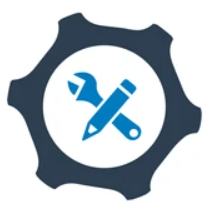 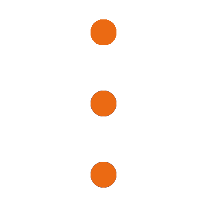 Consultations nationales afin d’établir les filtres et les paramètres

Partenariat “Agile” avec le secteur des TI pour le développement de l’outil

Ajustements au produit, à l’horaire et au budget

Mise à l’essai

Lancement partiel | Lancement national
5
FORMULAIRE DU CANDIDAT - DÉMO
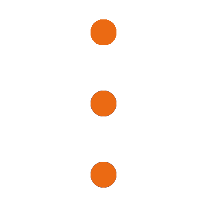 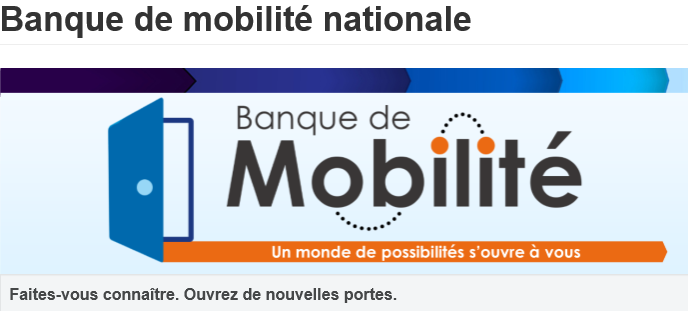 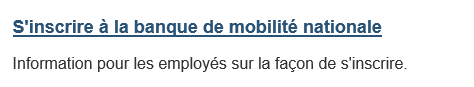 6
FORMULAIRE DE RECHERCHE DU GESTIONNAIRE - DÉMO
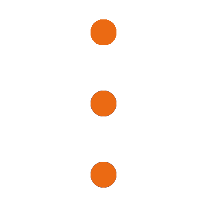 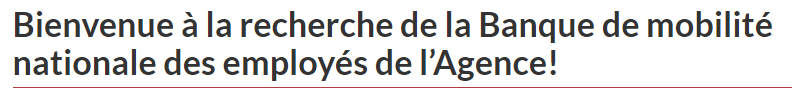 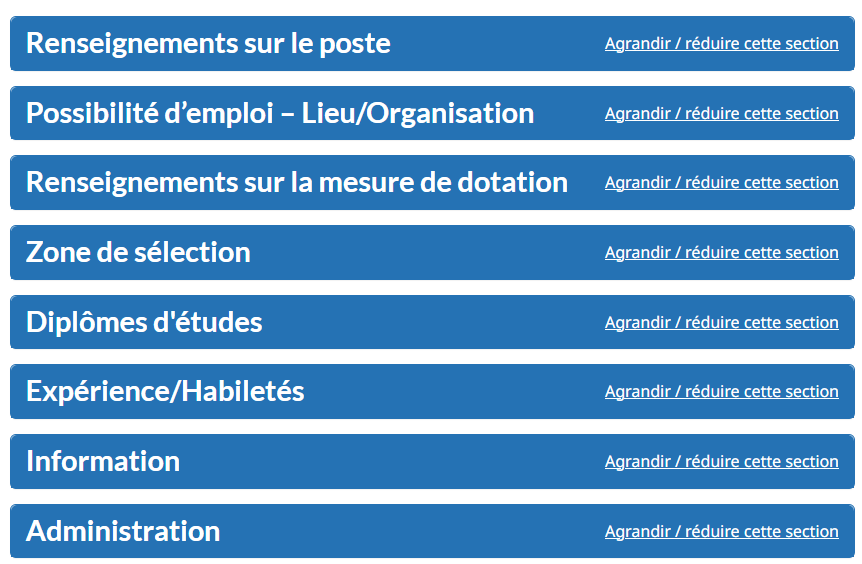 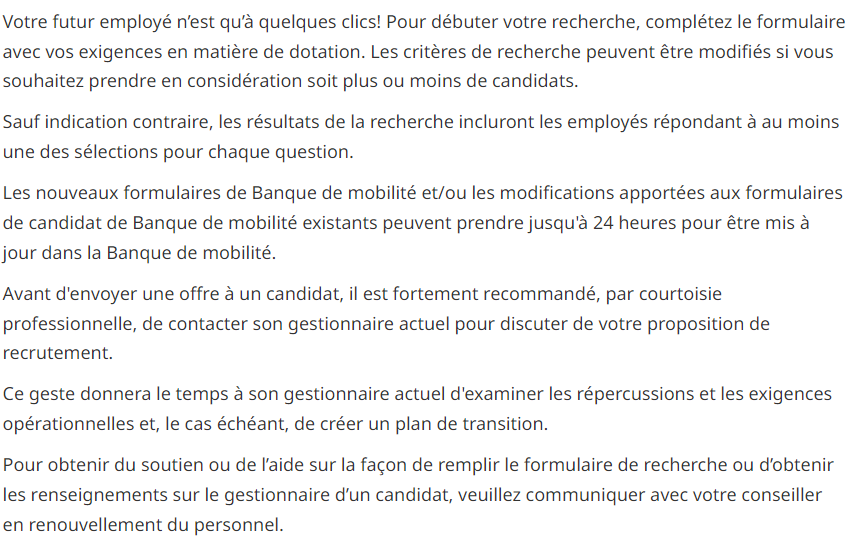 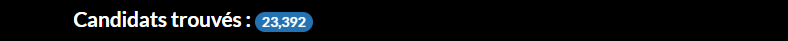 7
UNE FOIS QUE LE JUMELAGE EST FAIT
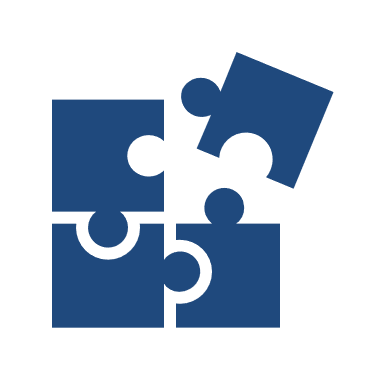 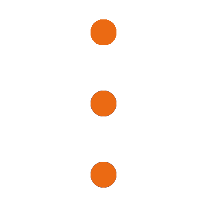 Lettre d’intérêt

Évaluation, s’il y a lieu

Nomination

Mettre à jour son profil de candidat
8
RESSOURCES
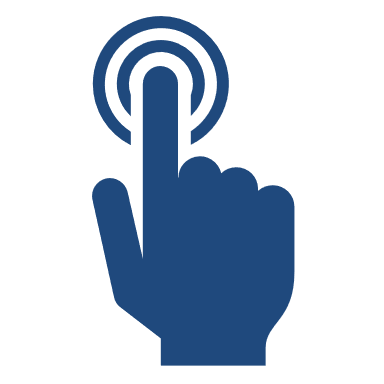 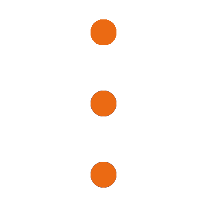 Page du Centre de gestion de la Banque de mobilité nationale

Page InfoZone de la Banque de mobilité nationale

Wiki de la Banque de mobilité nationale 
Inclut une foire aux questions, un guide à l’intention des employés et des tutoriels vidéos
9
MERCI!
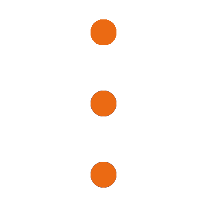 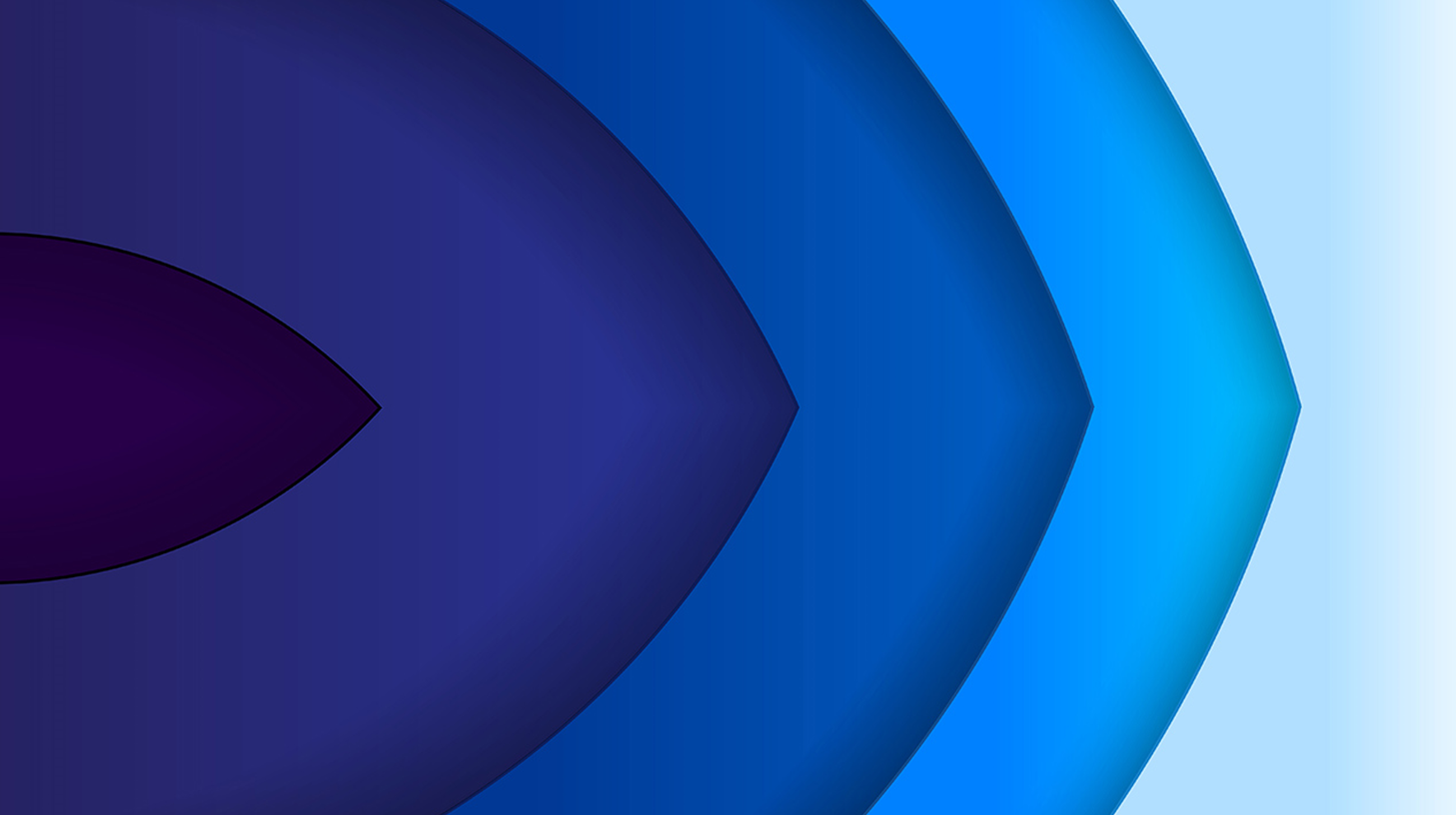 DIVISION DE REFONTE DE LA DOTATION
Améliorons, ensemble, la dotation
Rapide, équitable, simple
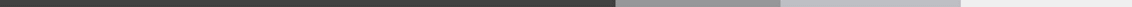 10